Выполнила
                                                                                                                                   учитель начальных классов 
                                                                                                                                            ГБОУ СОШ г.Беслана
                                                                                                                                   Сопоева Ирина Васильевна
Все правила, изучающие в начальной школе
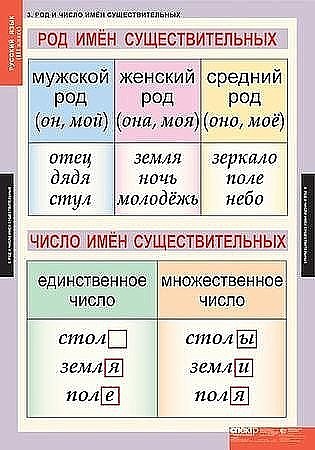 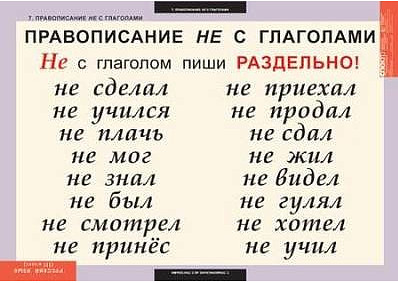 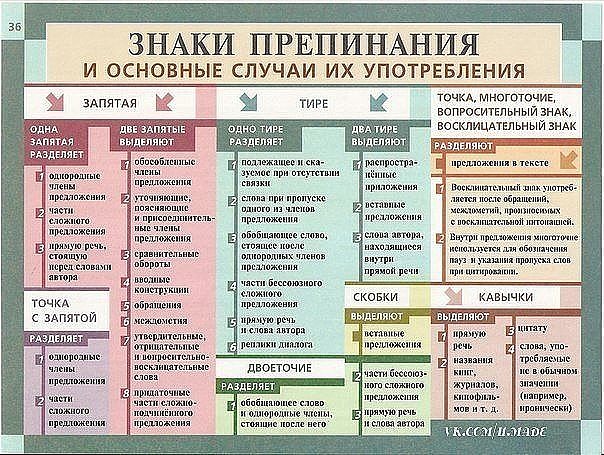 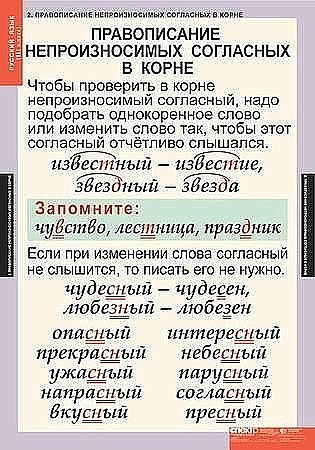 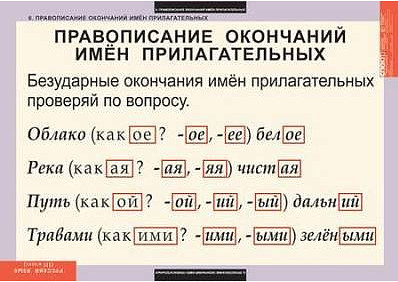 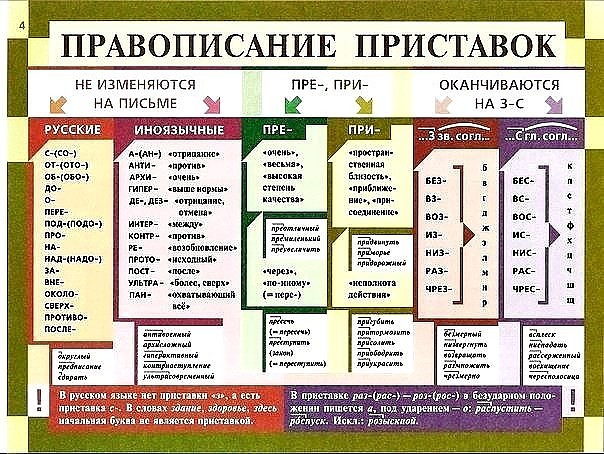 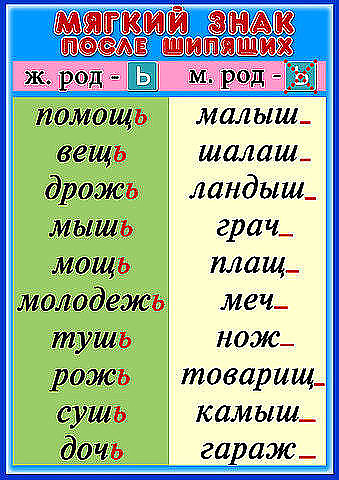 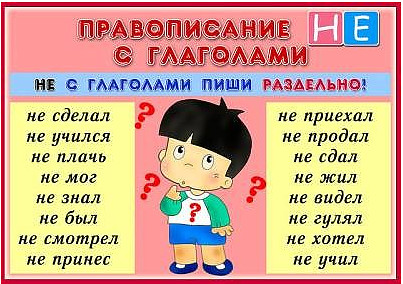 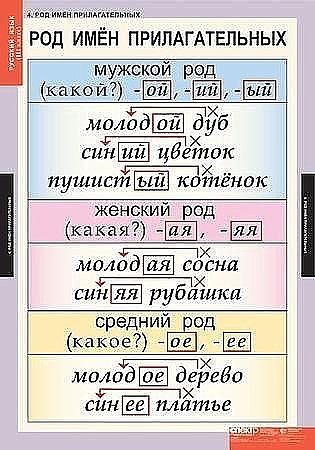 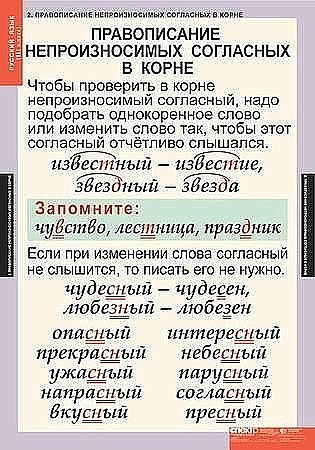 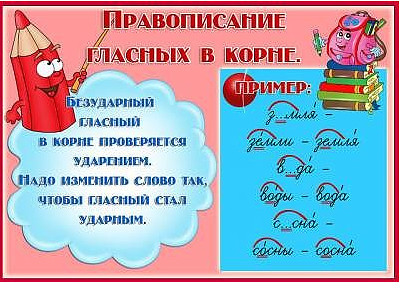 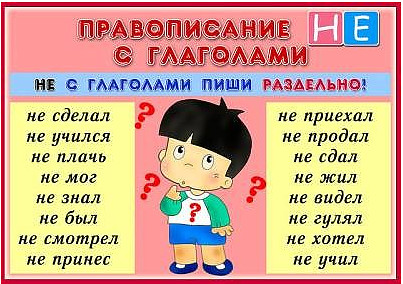 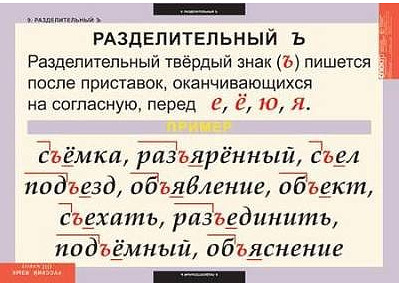 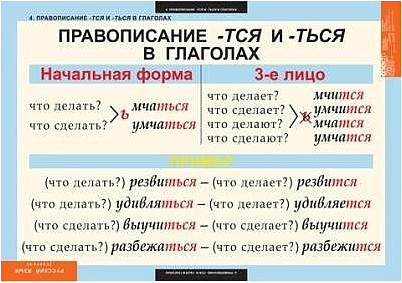 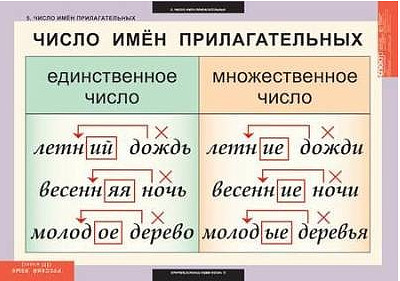 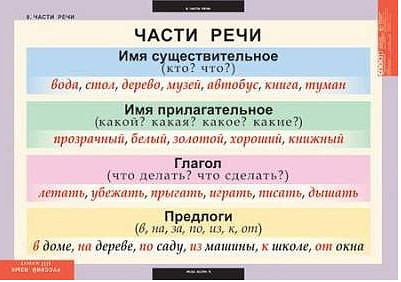 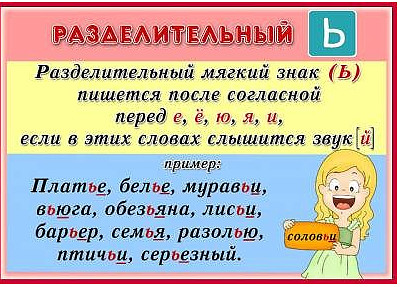 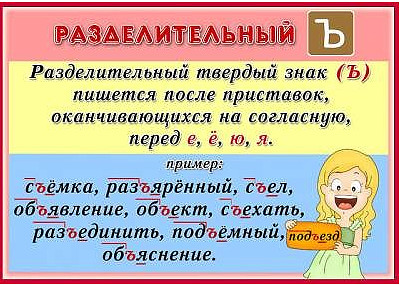 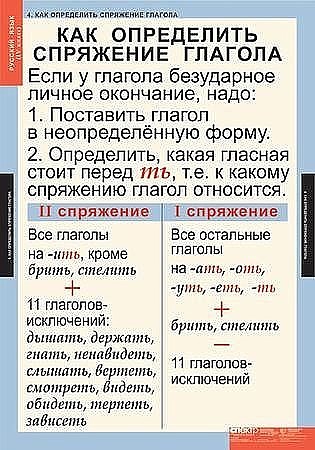 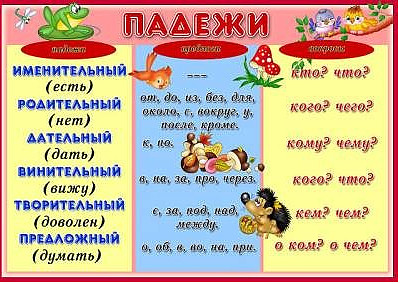 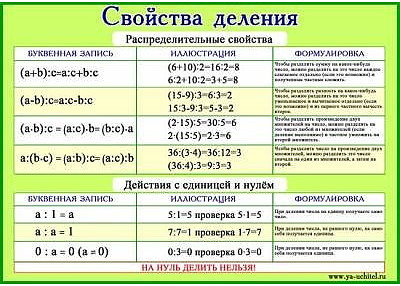 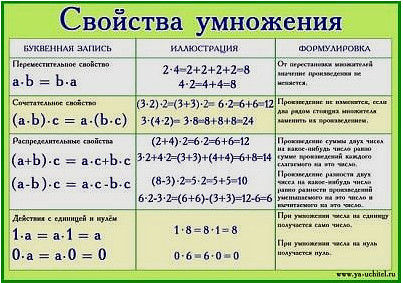 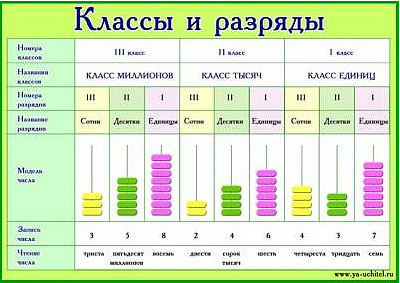